Senate Meeting Summary
December 4, 2018
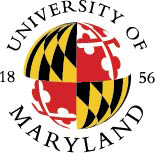 UNIVERSITY SENATE
DECEMBER 4, 2018
Summary
State of the Campus Address
President Loh praised shared governance in American higher education as a unique form of academic democracy. 
President Loh enumerated several areas of growth and improvement during his tenure, both on campus and in the surrounding community: 
He noted that the University has received over $550M in external research funds and highlighted the strategic partnership with UMB. 
He also commented on the rising academic profile and diversity of admitted students.
He discussed the University’s efforts to redevelop the College Park and Prince George’s County communities, including public-private partnerships to create new retail and dual-use facilities and improve public transportation.
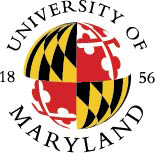 UNIVERSITY SENATE
DECEMBER 4, 2018
Summary
State of the Campus Address
President Loh reported that the Honors College at the University is being transformed to include a series of seminars on specific themes in order to provide a more integrated experience, build coherence, and prepare students to move into departmental Honors programs. He also shared that the University plans to construct two new dorm buildings to house the entire Honors College.
He announced that the University had raised $985 million through its Fearless Ideas: The Campaign for Maryland capital campaign, fulfilling 2/3 of the campaign’s $1.5 billion goal in half the time. He stated that the University hopes to be able to set aside $100 million for need-based financial aid for students.
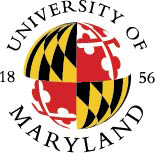 UNIVERSITY SENATE
DECEMBER 4, 2018
Summary
State of the Campus Address
President Loh reflected on the death of Jordan McNair and noted that over half of the recommendations presented in the Walters report had already been implemented. He expressed his belief that the University could have a successful athletic program that prioritizes the health and wellbeing of student athletes.
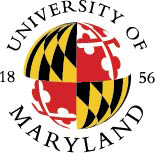 UNIVERSITY SENATE
DECEMBER 4, 2018
Summary
Senate Chair’s Report
Chair Walsh reported that the Chancellor and the Board of Regents had acknowledged receipt of the Senate’s Resolution Condemning the Actions of the Board of Regents. 
He noted that as part of the Senate’s Resolution to Improve the Status of Shared Governance in the University System of Maryland (USM), the Senate Executive Committee (SEC) was charged with compiling a pool of candidates from the campus community for consideration by the Chancellor during the development of the presidential search committee. He urged Senators to submit nominations to the SEC by Friday, December 7th and noted that the Senate leadership was planning to meet with the Chancellor to discuss the suggestions from the Senate.
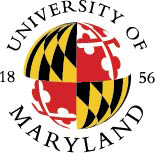 UNIVERSITY SENATE
DECEMBER 4, 2018
Summary
Senate Chair’s Report
Walsh reminded Senators that the first meeting of the spring semester would be on February 5, 2019. 
He announced that the Senate Office had initiated the process for electing new faculty Senators and noted that the candidacy/election process for all staff, student, and single-member constituency Senators for 2019-2020 would begin on January 22, 2019.
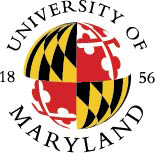 UNIVERSITY SENATE
DECEMBER 4, 2018
Summary
Nominations Committee Slate 2018-2019 (Senate Document #18-19-18)
The Senate voted to approve the Nominations Committee Slate.
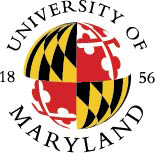 UNIVERSITY SENATE
DECEMBER 4, 2018
Summary
PCC Proposal to Establish a Bachelor of Science in Embedded Systems and the Internet of Things (Senate Document #18-19-19)
The Senate voted to approve the new degree program.
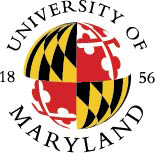 UNIVERSITY SENATE
DECEMBER 4, 2018
Summary
PCC Proposal to Establish a Bachelor of Arts in Philosophy, Politics, and Economics (Senate Document #18-19-20)
The Senate voted to approve the new degree program.
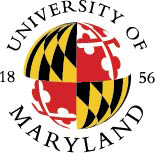 UNIVERSITY SENATE
DECEMBER 4, 2018
Summary
Revision of the Code of Academic Integrity (Senate Document #17-18-08)
The Senate discussed and approved one amendment to the policy to clarify the definition of self-plagiarism.
	SELF-PLAGIARISM: the reuse of substantial identical or nearly 	identical portions of one’s own work in multiple courses 	without prior permission from the current instructors of each 	course or from each of the instructors if the work is being 	submitted for multiple courses in the same semester.
The Senate voted to approve the revised policy as amended.
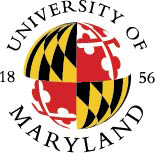 UNIVERSITY SENATE
DECEMBER 4, 2018
Summary
Proposal to Amend the UMD Policy and Procedures on the Disclosure of Student Education Records (Senate Document #17-18-16)
The Senate voted to approve the revised policy.
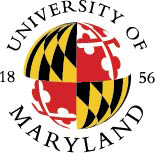 UNIVERSITY SENATE
DECEMBER 4, 2018
Relevant Links
Resolution Condemning the Actions of the Board of Regents
https://senate.umd.edu/system/files/resources/Resolutions/Resolution_Condemning_Actions_of_BOR.pdf 
Resolution to Improve the Status of Shared Governance at the University System of Maryland (USM)
https://senate.umd.edu/system/files/resources/Resolutions/Resolution_to_Improve_Status_of_Shared_Governance.pdf 
Nominations Committee Slate 2018-2019
https://www.senate.umd.edu/system/files/resources/billDocuments/18-19-18/stage3/Com_on_Com_Nom_Com_Slate_18-19-18.pdf
PCC Proposal to Establish a Bachelor of Science in Embedded Systems and the Internet of Things (Senate Document #18-19-19)
https://www.senate.umd.edu/system/files/resources/billDocuments/18-19-19/stage3/PCC_Proposal_Establish_BS_Embedded_Systems_18-19-19.pdf
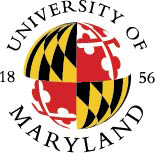 UNIVERSITY SENATE
DECEMBER 4, 2018
Relevant Links
PCC Proposal to Establish a Bachelor of Arts in Philosophy, Politics, and Economics (Senate Document #18-19-20)
https://www.senate.umd.edu/system/files/resources/billDocuments/18-19-20/stage3/PCC_Proposal_Establish_BA_Philosophy_Politics_Economics_18-19-20.pdf 
Revision of the Code of Academic Integrity (Senate Document #17-18-08)
https://www.senate.umd.edu/system/files/resources/billDocuments/17-18-08/stage4/SCC_Code_of_AI_17-18-08_Senate_Amended.pdf 
Proposal to Amend the UMD Policy and Procedures on the Disclosure of Student Education Records (Senate Document #17-18-16)
https://www.senate.umd.edu/system/files/resources/billDocuments/17-18-16/stage7/Ed_Aff_Disclosure_of_Student_Educ_Records_17-18-16.pdf
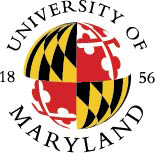 UNIVERSITY SENATE
DECEMBER 4, 2018